I Biosensori
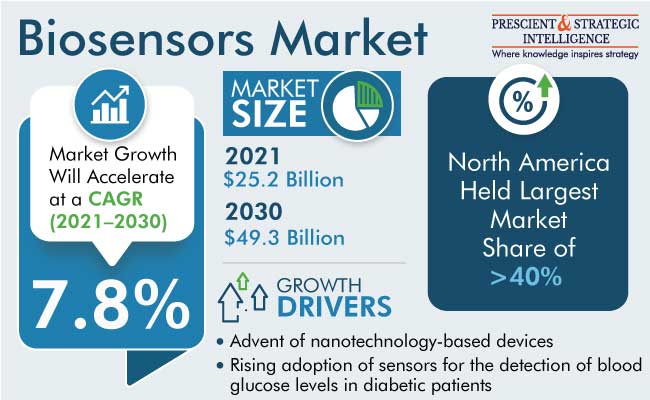 Un sensore chimico è un dispositivo in grado di trasformare informazioni chimiche, come la concentrazione di uno o piu’ componenti di una soluzione, in un segnale analiticamente utile.
In un biosensore viene introdotta una componente di riconoscimento molecolare di origine biologica
Un test ELISA è un biosensore?
NO
“...a biosensor is a self-contained intergated device, which is capable of providing specific quantitative or semiquantitative analytical information using a biological recognition element (biochemical receptor) which is retained in direct spatial contact with a transduction element.”
I Biosensori
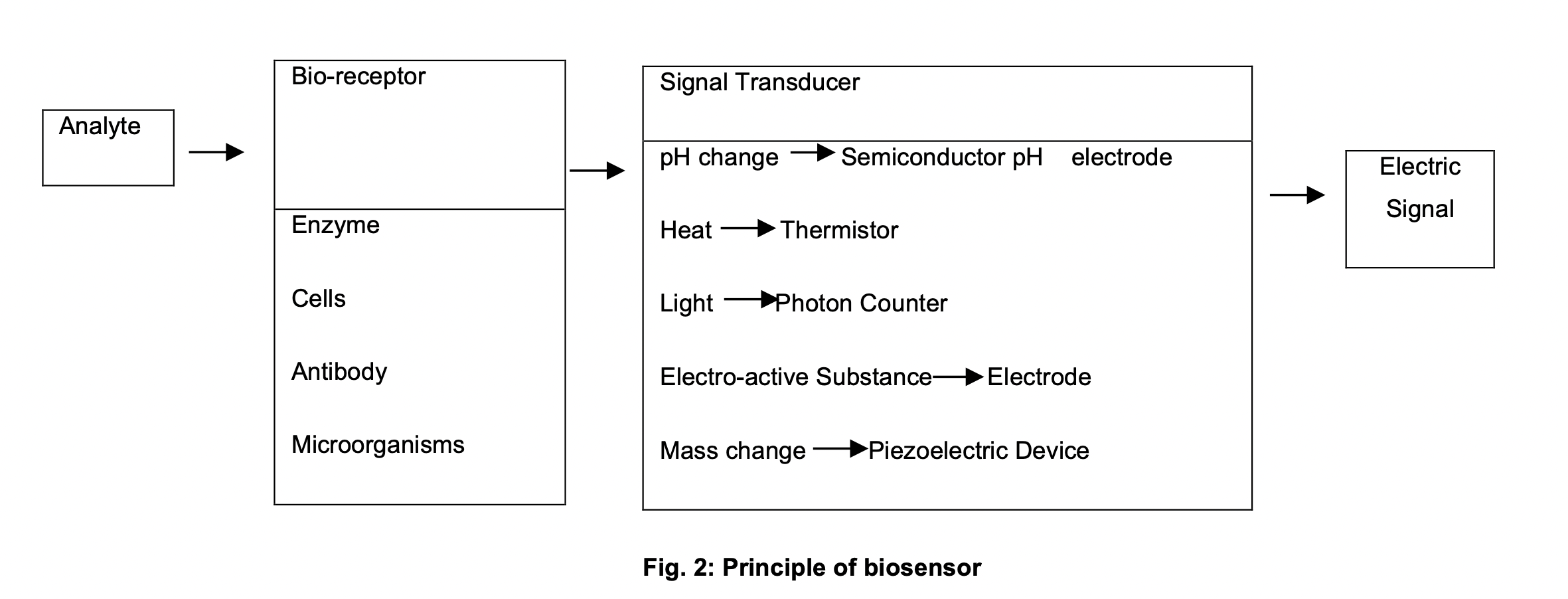 segnale
concentrazione
segnale
concentrazione
I Biosensori
Classificazione in base all’elemento di riconoscimento molecolare 


Biosensori cataliticila reazione di riconoscimento catalizza una reazione chimica 
es: enzimi, cellule, tessuti 


Biosensori di affinitàla reazione di riconoscimento determina la formazione di un 
complessoes: anticorpi, filamenti di oligonucleotidi, recettori biologici 


Biosensori biomimeticila reazione di riconoscimento avviene tra un recettore sintetico (che mima una biomolecola) e l’analita con formazione di un complessoes: peptidi sintetici, MIP, aptameri
I Biosensori
Classificazione in base al tipo di trasduttore



elettrochimico 


ottico 


piezoelettrico 


termico
potenziometrici 
amperometrici 
voltammetrici 
conduttometrici
I Biosensori
L’elemento biologico deve possedere: 

•Elevata selettività per l’analita••Stabilità nelle condizioni di misura (t, pH) 

•Deve ritenere sufficiente attività biologica dopo l’immobilizzazione 

•Non deve essere inibito dal campione
I Biosensori
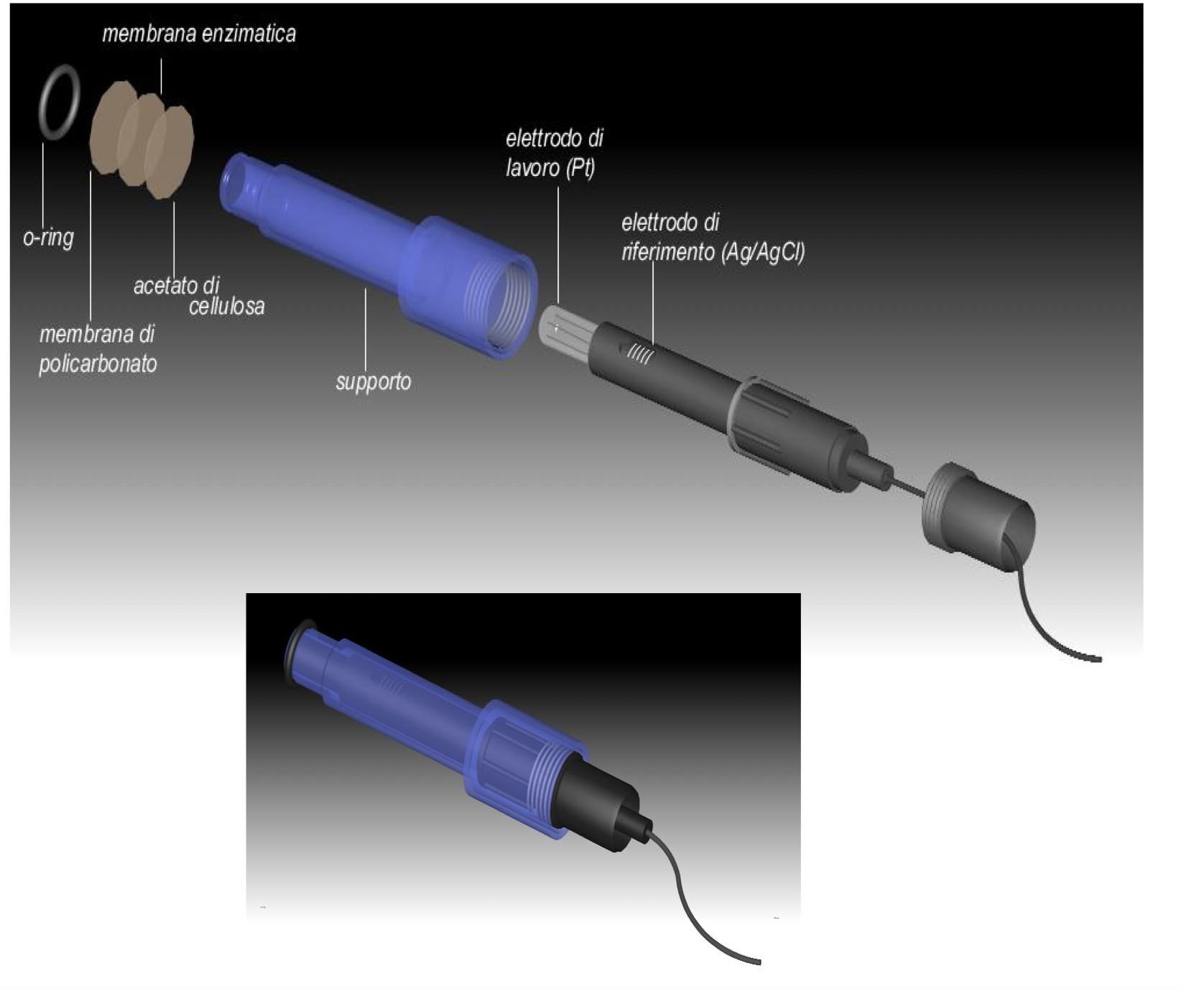 BIOSENSORIE A ENZIMA O CATALITICO
I Biosensori
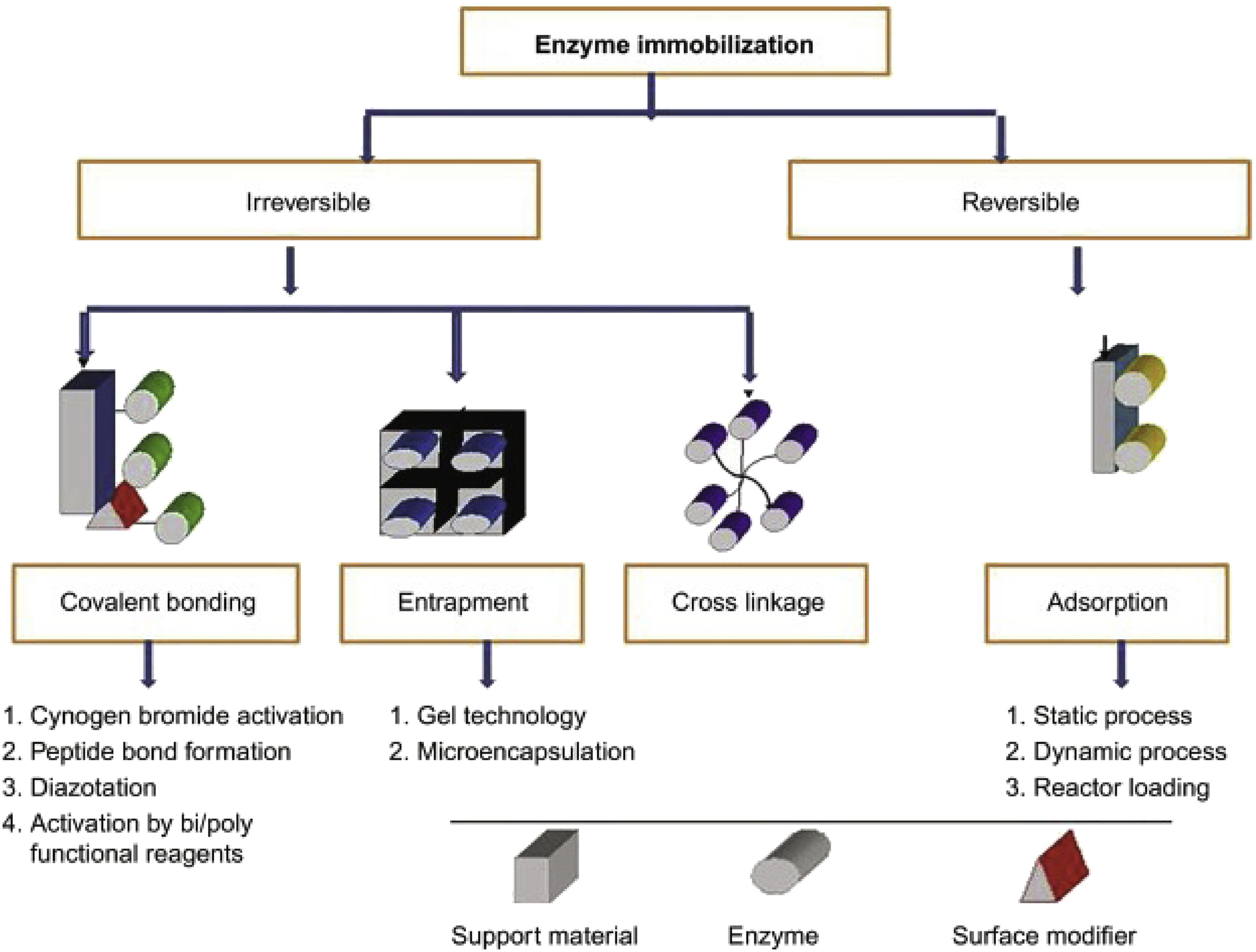 I Biosensori
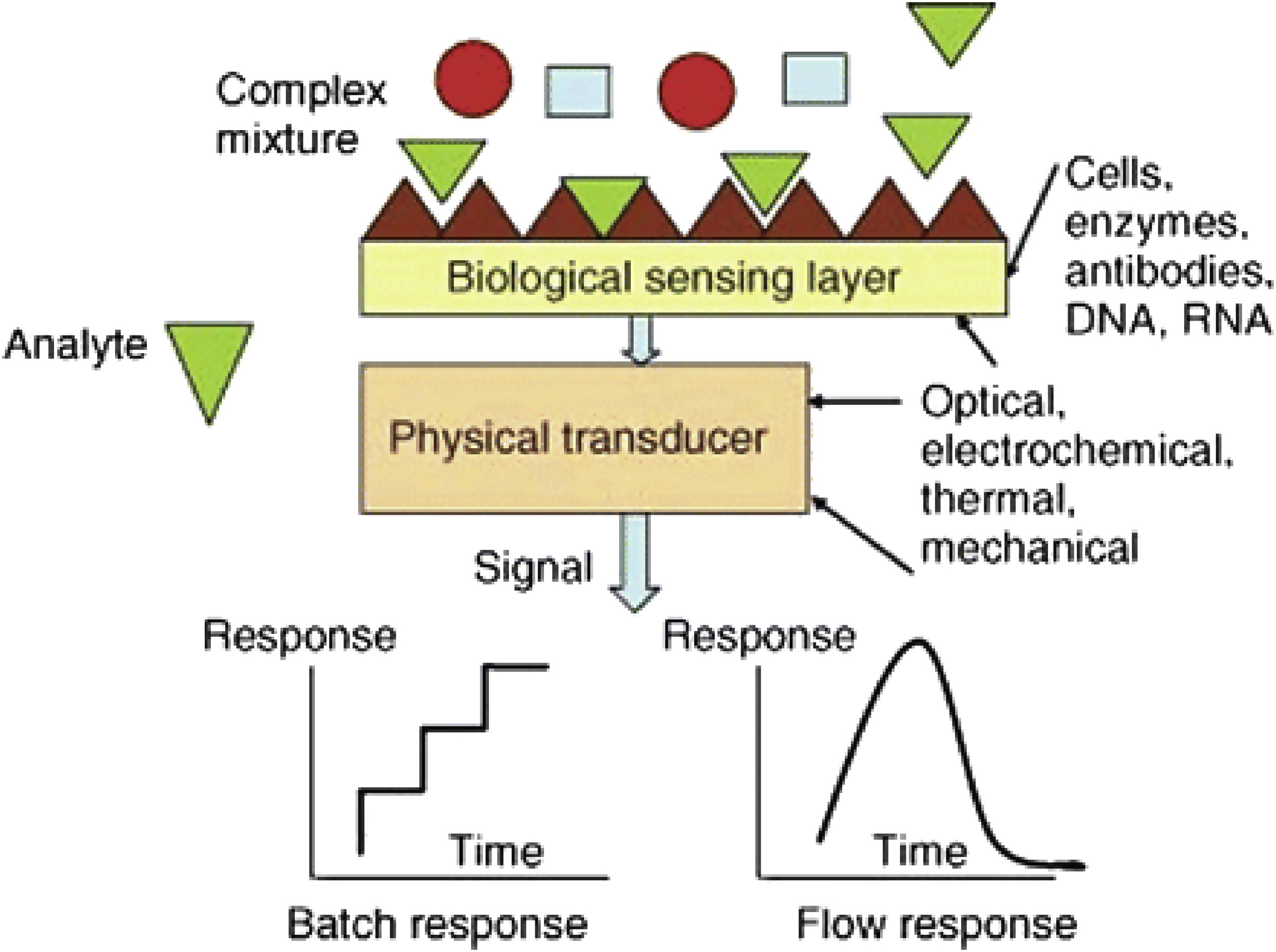 I Biosensori
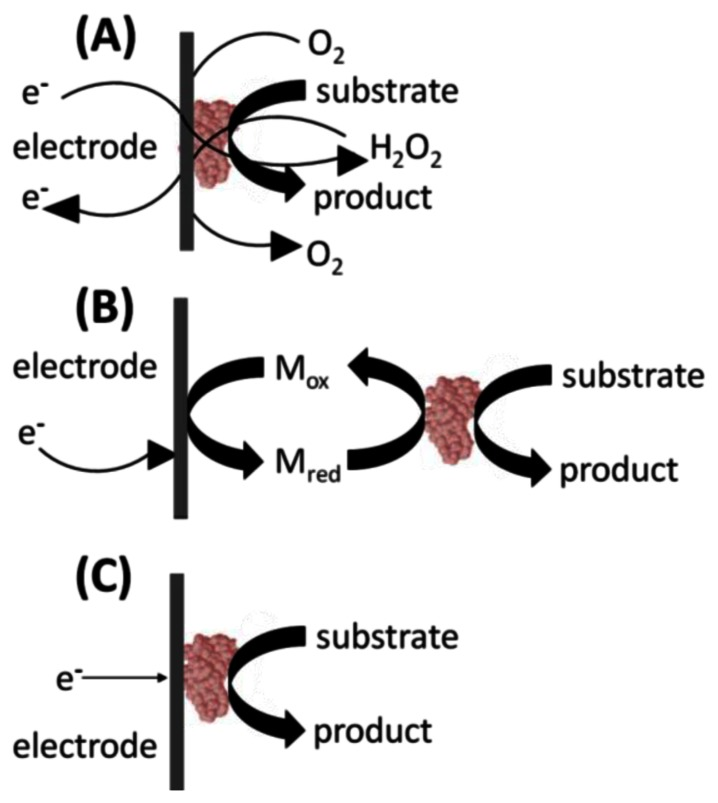 prima generazione
seconda generazione
terza generazione
I Biosensori
Esempio: biosensore a fenolo ossidasi
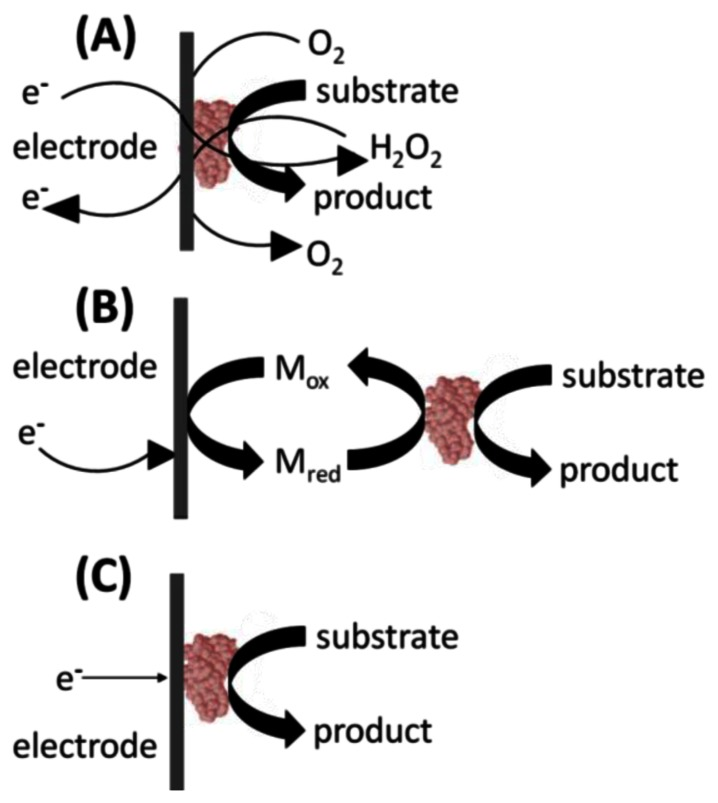 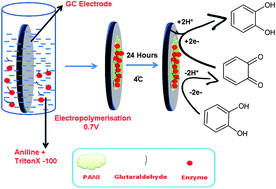 Esempio: biosensore biosensore a glucosio ossidasi
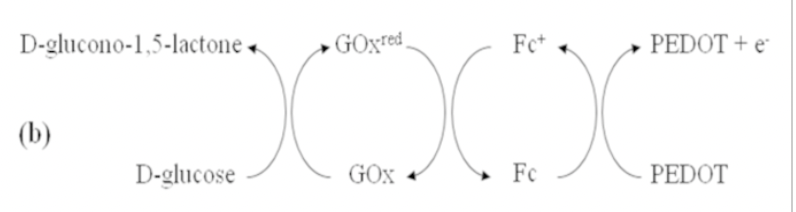 Esempio: biosensore biosensore a perossidasi
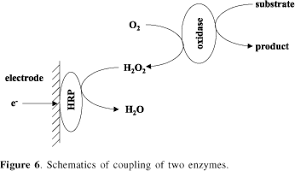 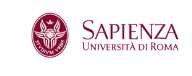 Tecniche Scientifiche di Indagine nel Settore Alimentare
Gli Immunosensori
Quando l’elemento di riconoscimento biologico è un anticorpo si parla di immunosensore
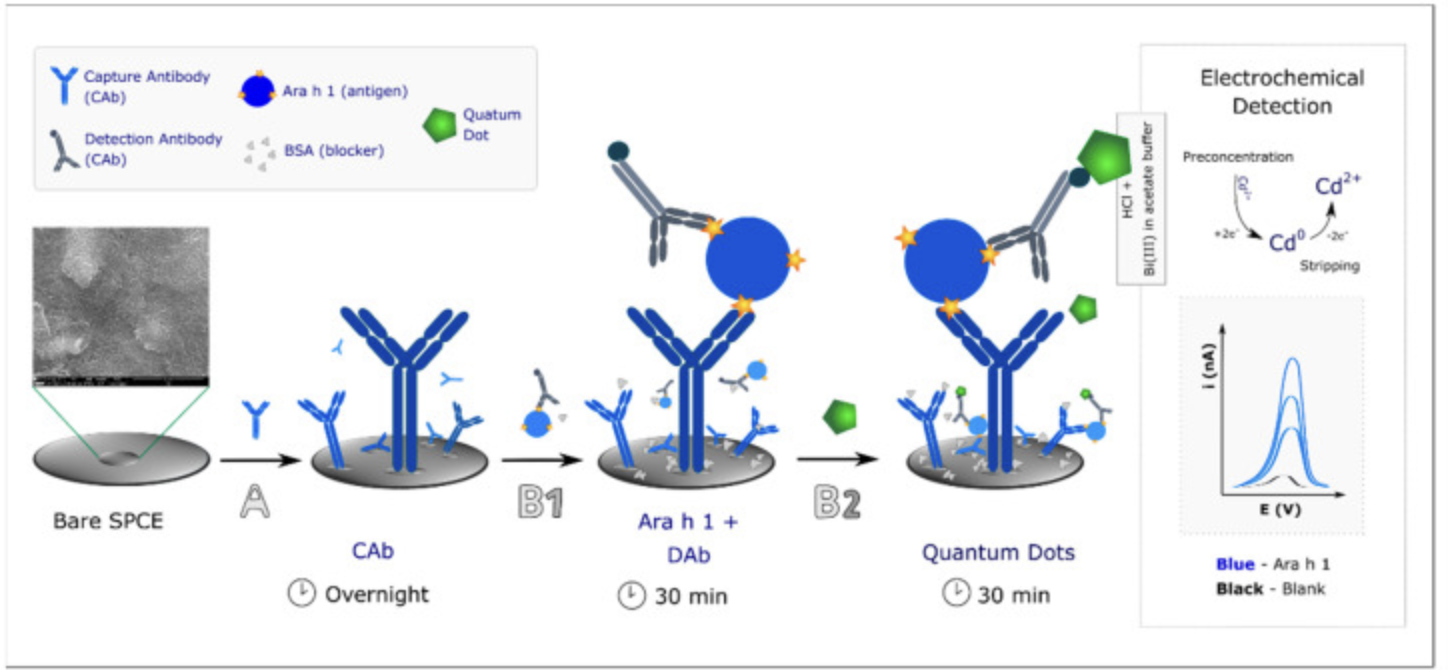 Principali step di costruzione

Preparazione della superficie del sensore
Immobilizzazione dell’Ab
Bloccaggio della superficie
Gli Immunosensori
Principali step di misura «sandwich»

1° aggiunta del campione sulla supericie dell’immunosensore
2° incubazione
3°washing
4° aggiunta dell’anticorpo secondario marcato (label EC o Enzima)
5° washing
6° aggiunta di un reagente o del substrato
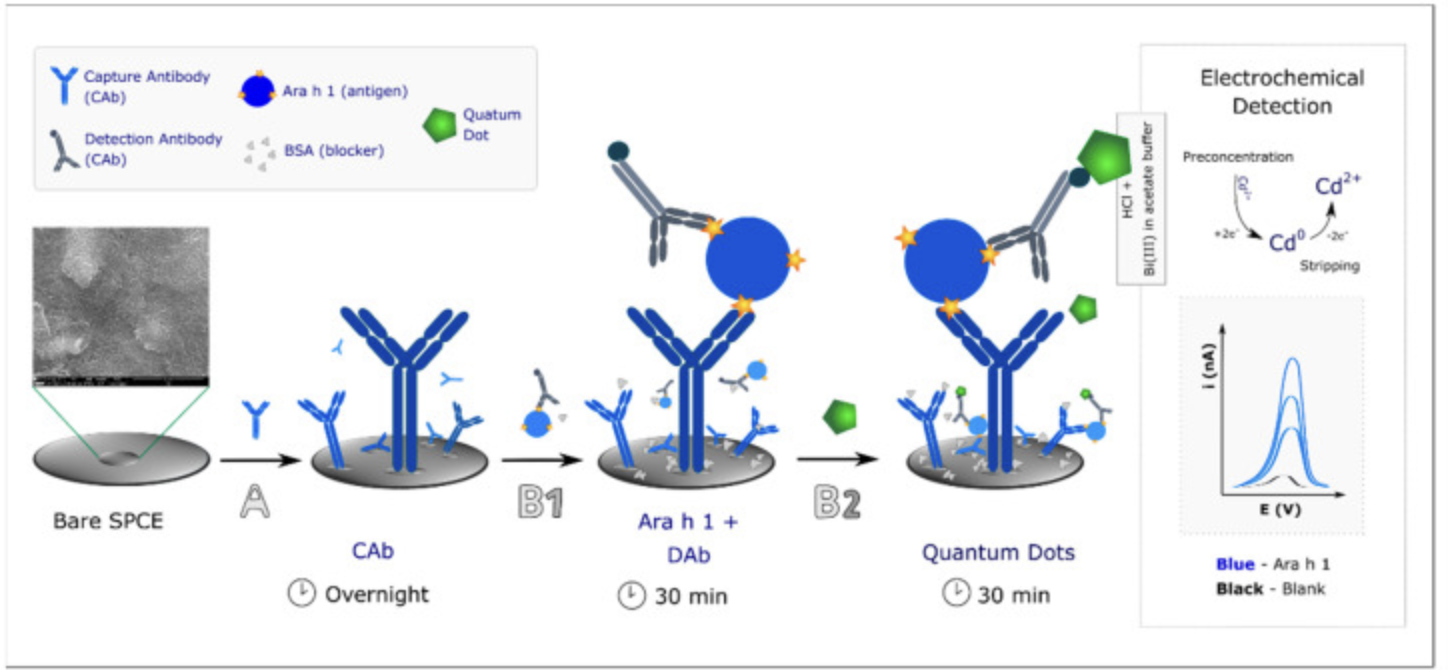 Svantaggio: metodo complicato non facilmente utilizzabile in campo

Vantaggio: combinare la specificità della reazione Ag-Ab con la sensibilità della misura EC
Principali step di misura immunosensore competitivo

1° aggiunta del campione sulla supericie dell’immunosensore
2° incubazione
3°washing
4° aggiunta dell’anticorpo secondario marcato (label EC o Enzima)
5° washing
6° aggiunta di un reagente o del substrato
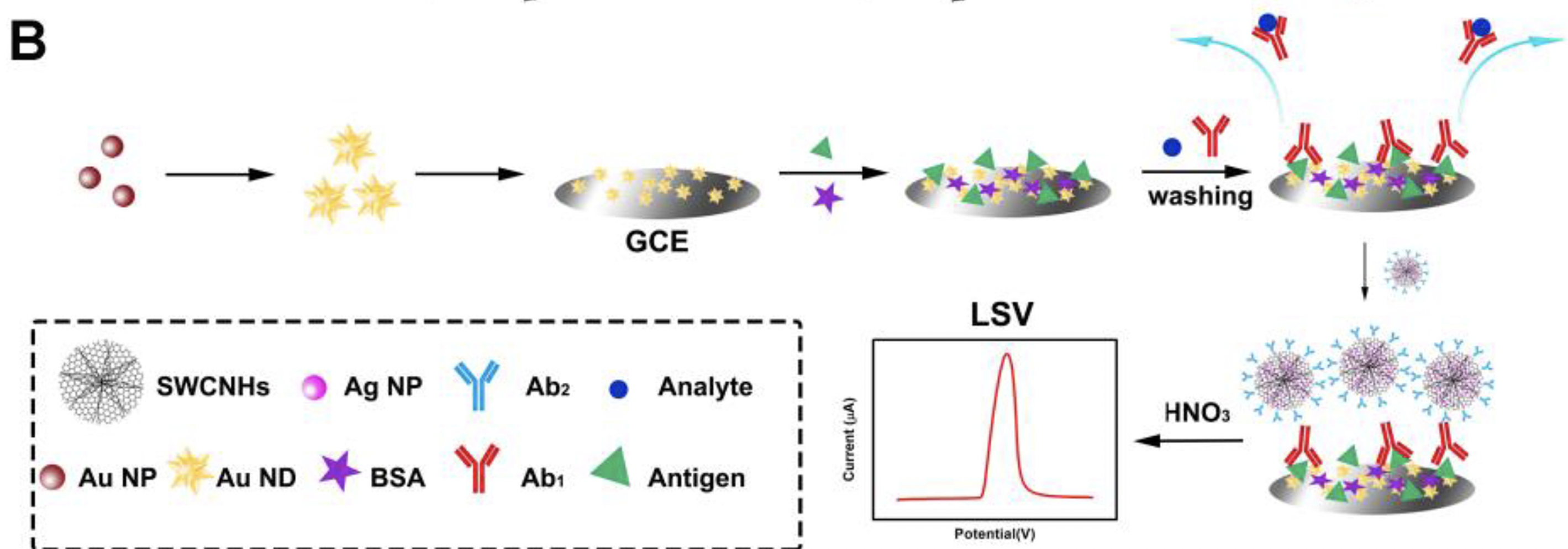 Gli Immunosensori
Il vantaggio principale è quello di raggiungere bassi LOD in un dispositivo integrato
Il limite maggiore nello sviluppo degli immunosensori è legato al fatto che la misura richiede degli step di lavaggio (saggio eterogeneo)
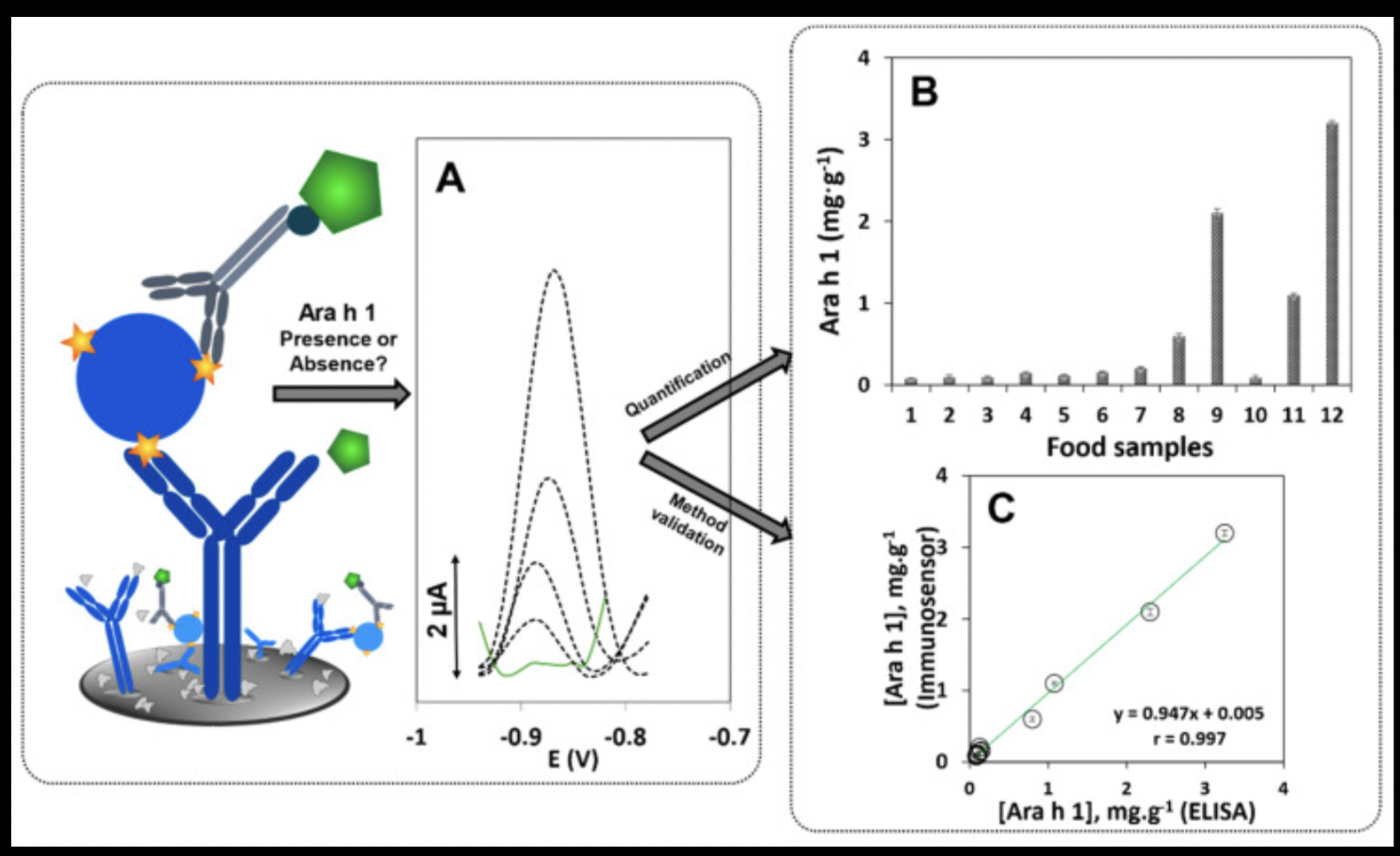 Major Peanut Allergen (Ara h 1)
Gli Immunosensori
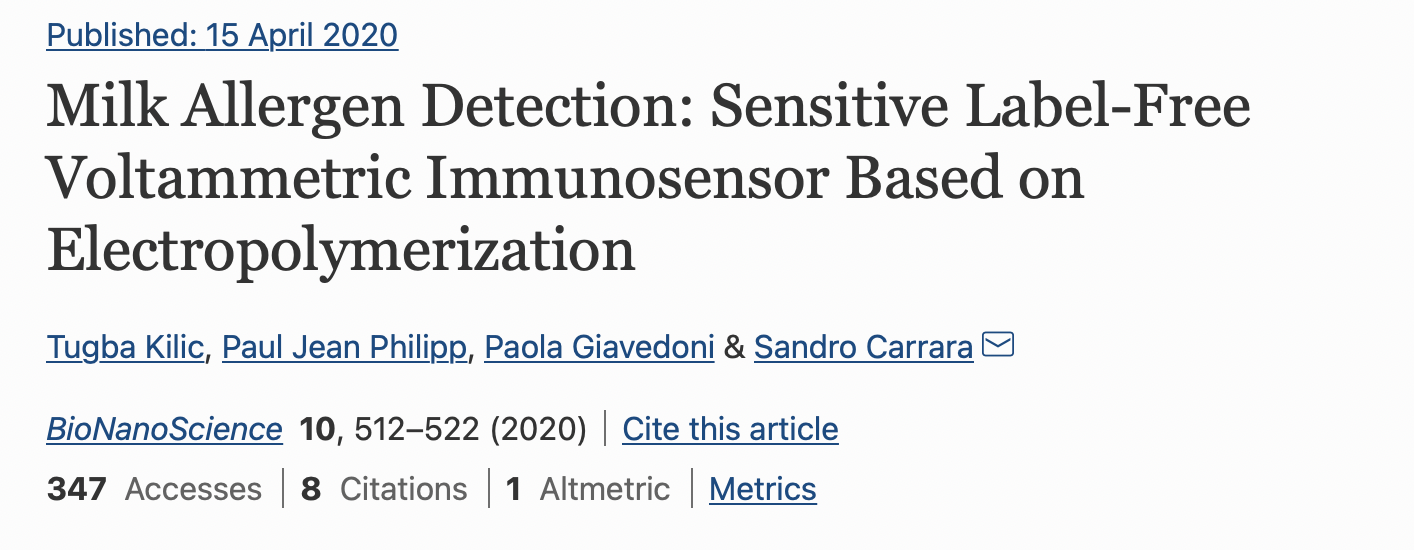 Cosa si intende per «label free immunosensor»?

Questo permette di effettuare un saggio omogeneo?

Quale è il vantaggio?
Gli Immunosensori piezoelettrici
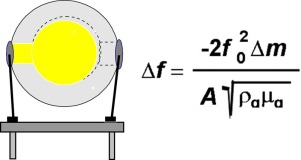 Una piattaforma piezoelettrica o cristallo piezoelettrico è un sensore che lavora sul principio del cambiamento delle oscillazioni in funzione della massa legata sulla superficie del cristallo piezoelettrico.
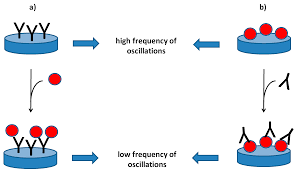 Biosensore di affinità a DNA
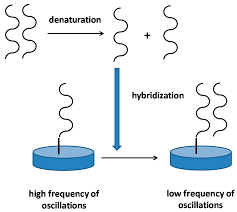 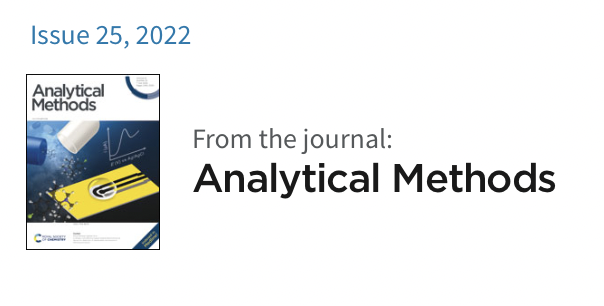 Gli Immunosensori piezoelettrici: applicazione
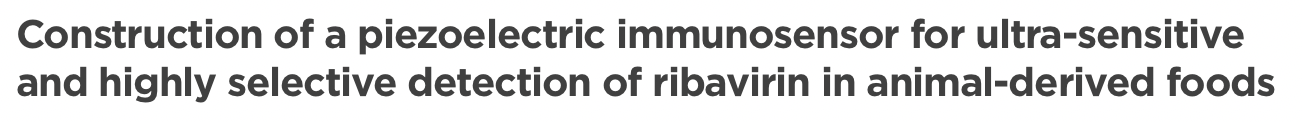 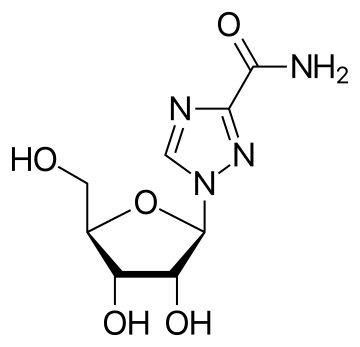 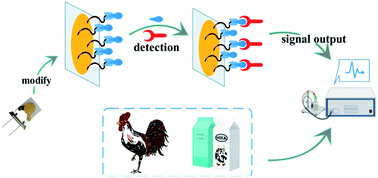 Strategia di costruzione dell’immunosensore competitivo

Funzionalizzazione della superficie in Au° con –COOH

Formazione del legame con –NH2 della Ribavirina

Bloccaggio dei siti superficiali liberi
Ribavirina
antivirale usato in zootecnia
Strategia di misura

Incubazione del campione (o degli standard) con  una concentrazione limitante di Ab-anti ribavirina

Aggiunta della soluzione alla superficie del sensore

Lavaggio 

Misura della frequenza del cristallo
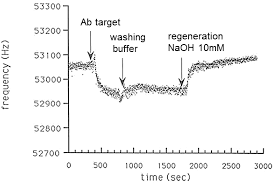 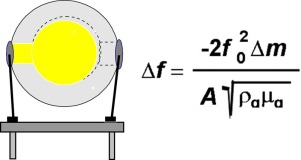 segnale
Biosensori di affinità a DNA

Questo approccio si basa sulla reazione di ibridazione tra singole eliche di DNA complementare. 

ìLa superficie del biosensore è costituito da un corto singolo filamento di DNA (sonda ssDNA) in grado di formare duplex con elevata efficienza e specificità con frammenti di acido nucleico complementare. 

La sonda ssDNA è immobilizzata ad un trasduttore che traduce l'evento di ibridazione in un valore fisicamente misurabile (aumento della massa). 

ssDNA deve essere immobilizzato in modo da mantenere stabilità, reattività, e orientamento spaziale per la reazione di ibridazione con la sequenza target. 

Scelta della sequenza di DNA
la sonda deve avere elevata specificità e selettività di ibridazione; 
la sonda deve ibridarsi con acidi nucleici di sequenza non bersaglio in 
una miscela campione di acidi nucleici.
la sequenza target non deve essere autocomplementare



I vantaggi più importanti dei biosensori a ibridazione sono a basso costo, 
la sensibilità e la selettività.

Lo svantaggio principale è che non possono essere utilizzati in campo
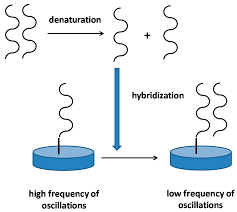 Biosensori di affinità a DNA applicati agli alimenti
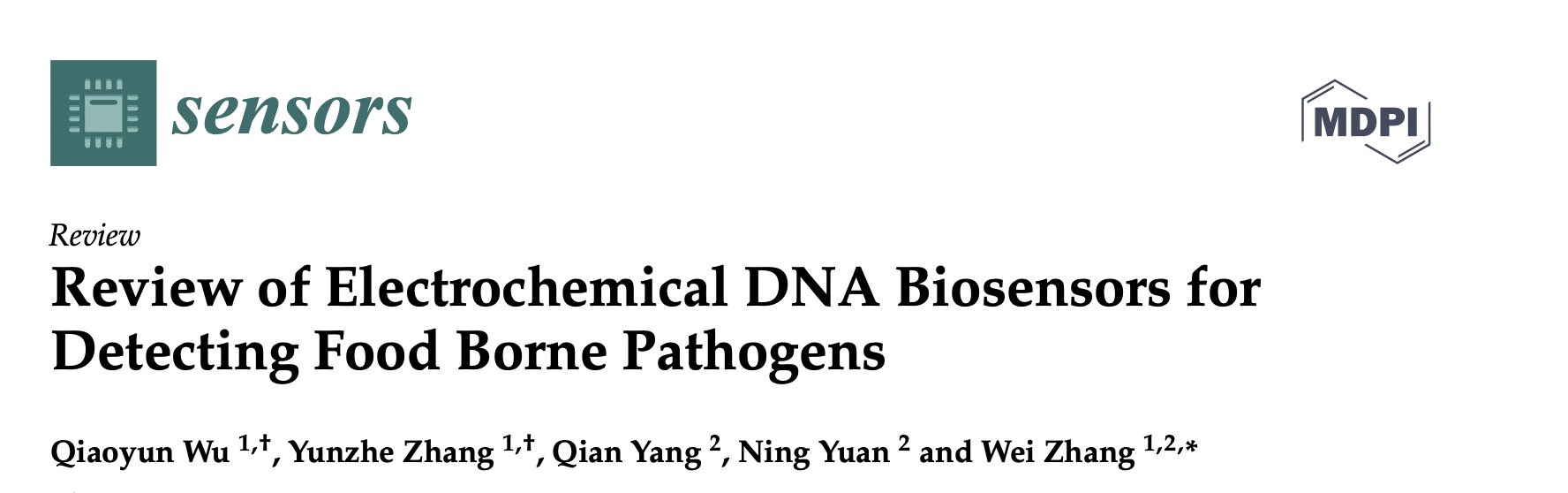 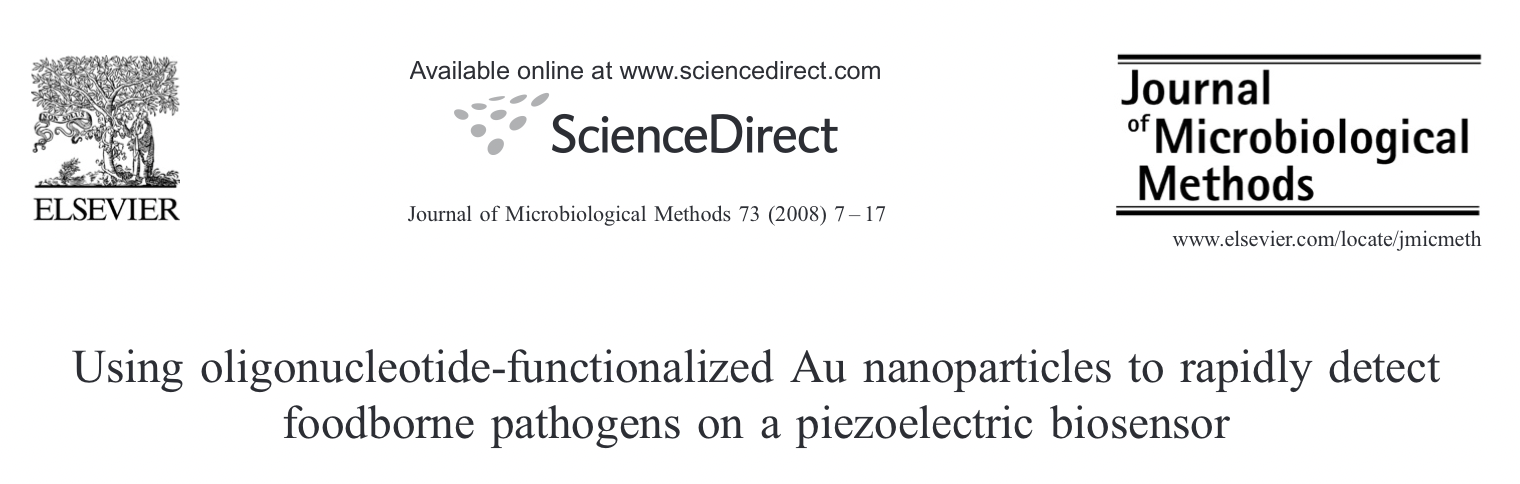 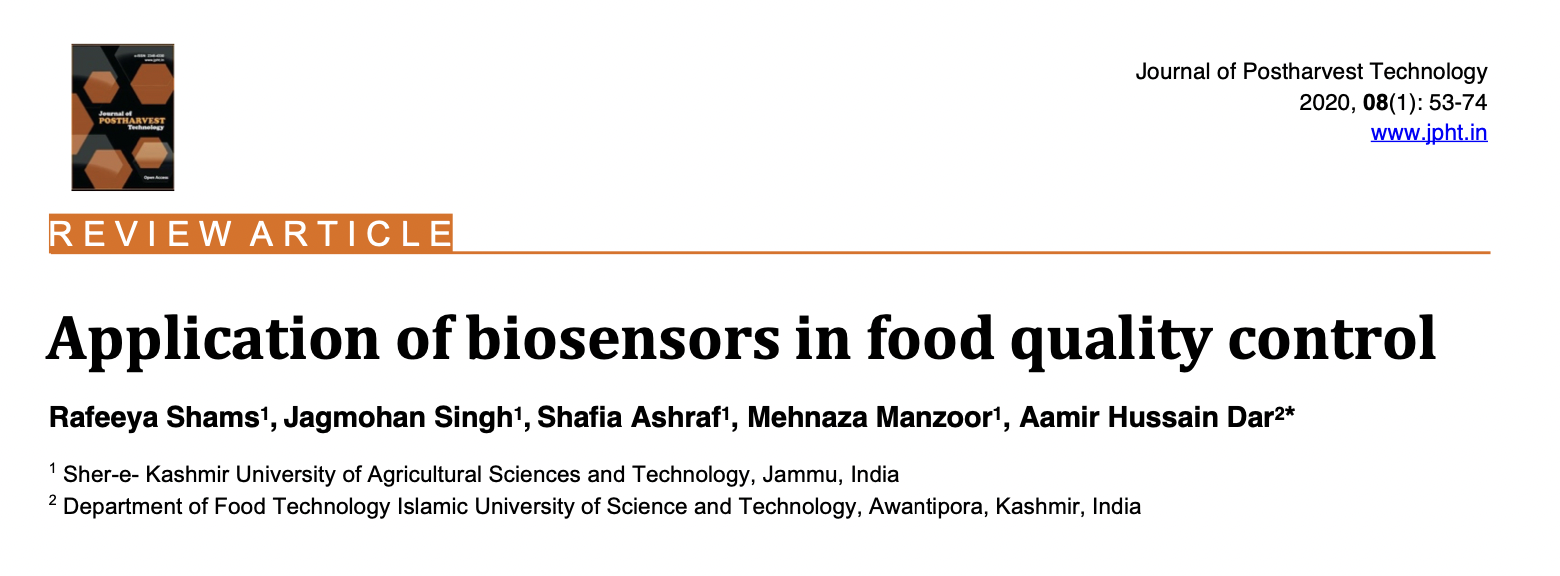 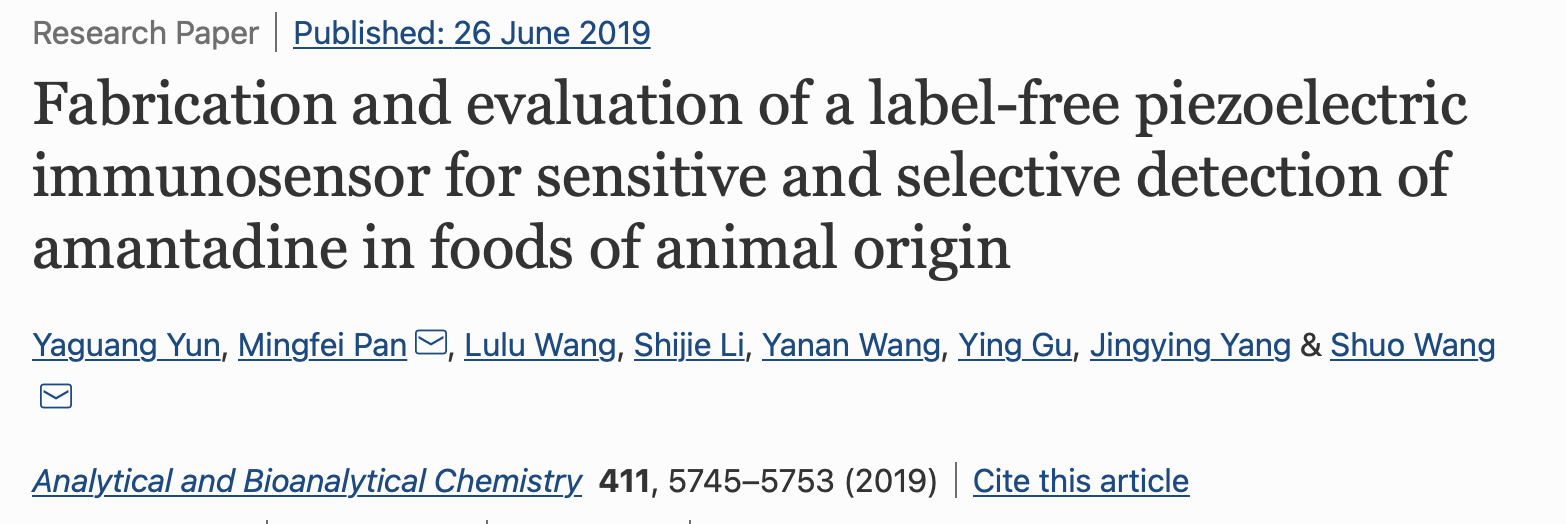 I Biosensori
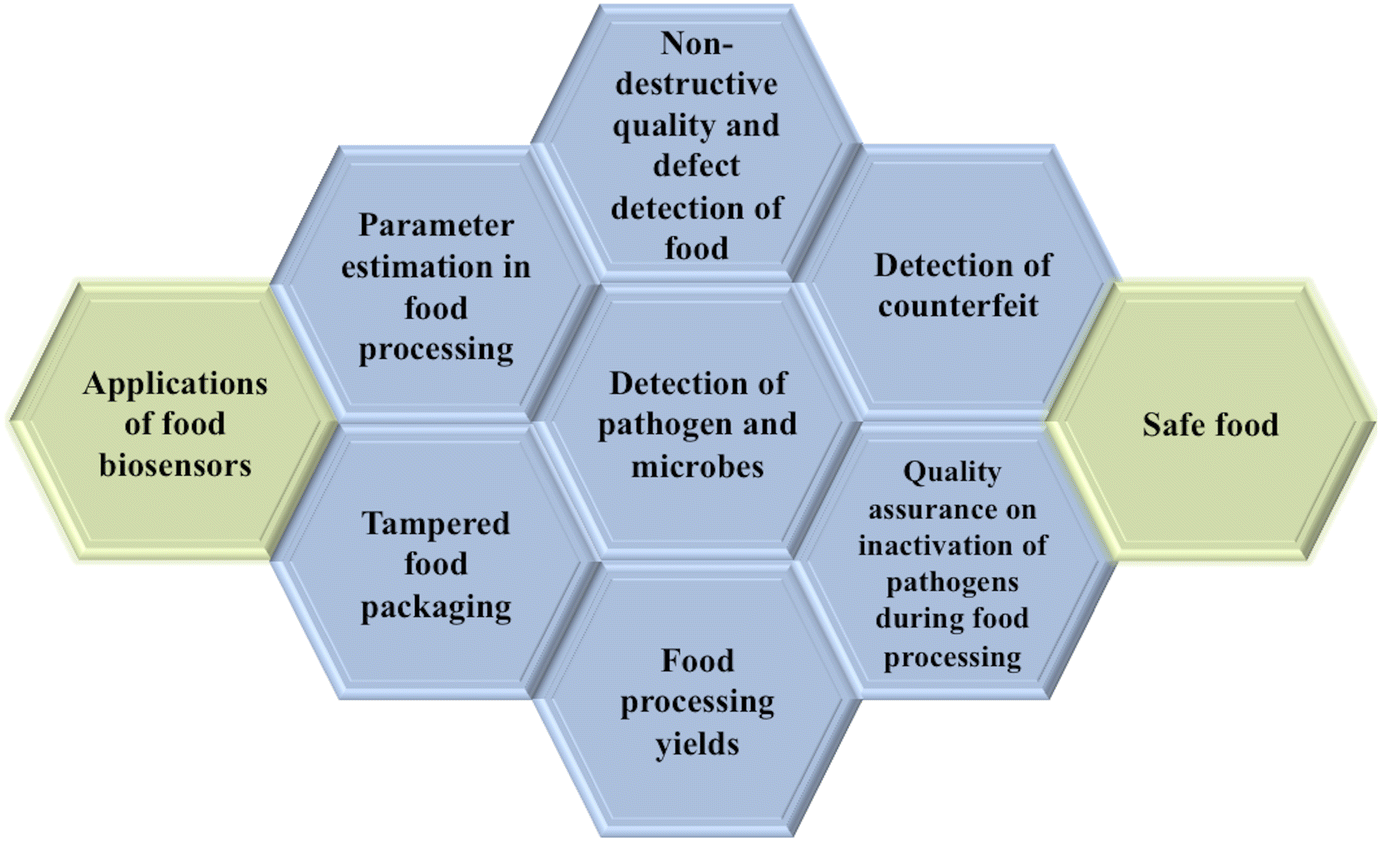 I Biosensori
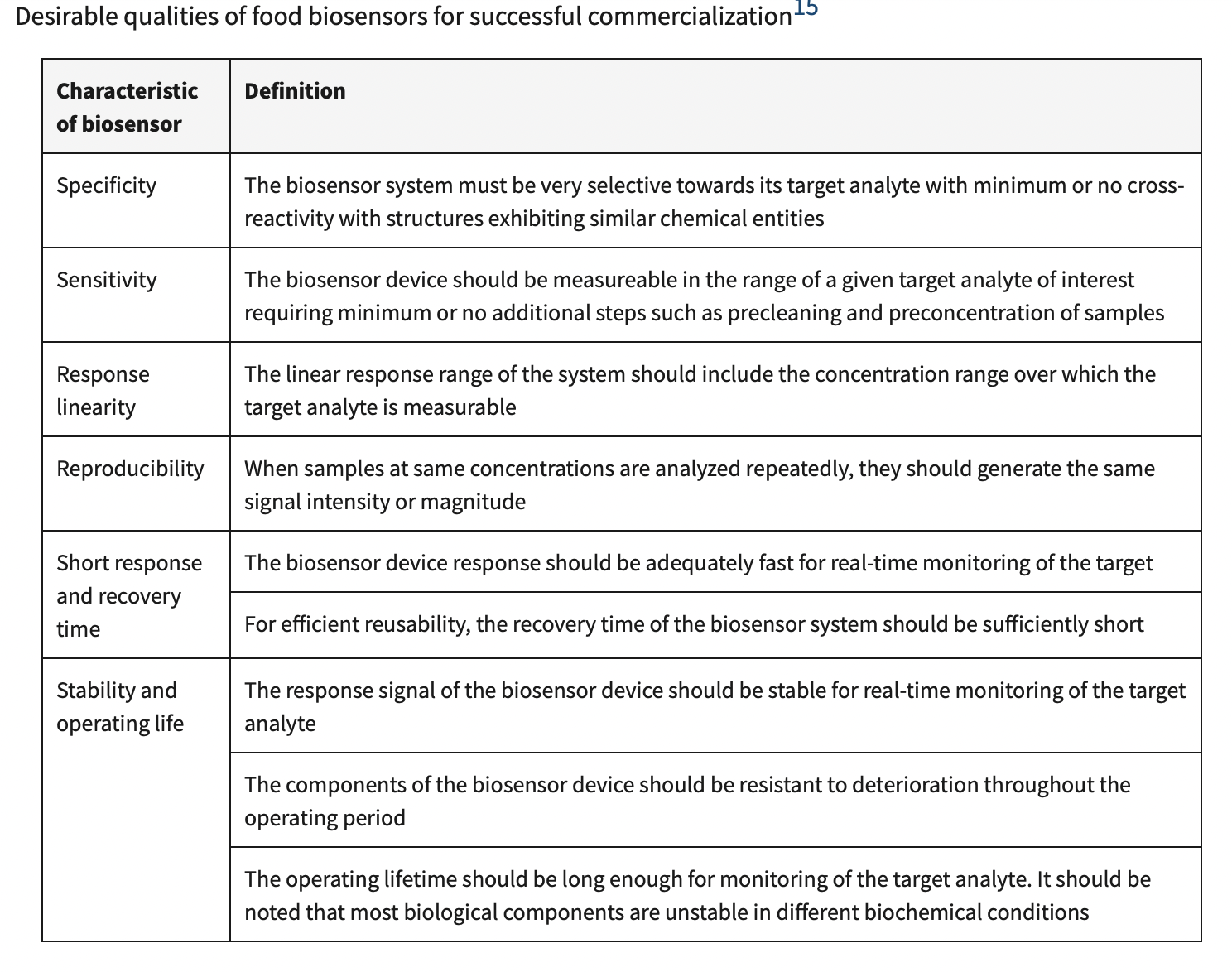 I Biosensori commerciali nel settore alimentare
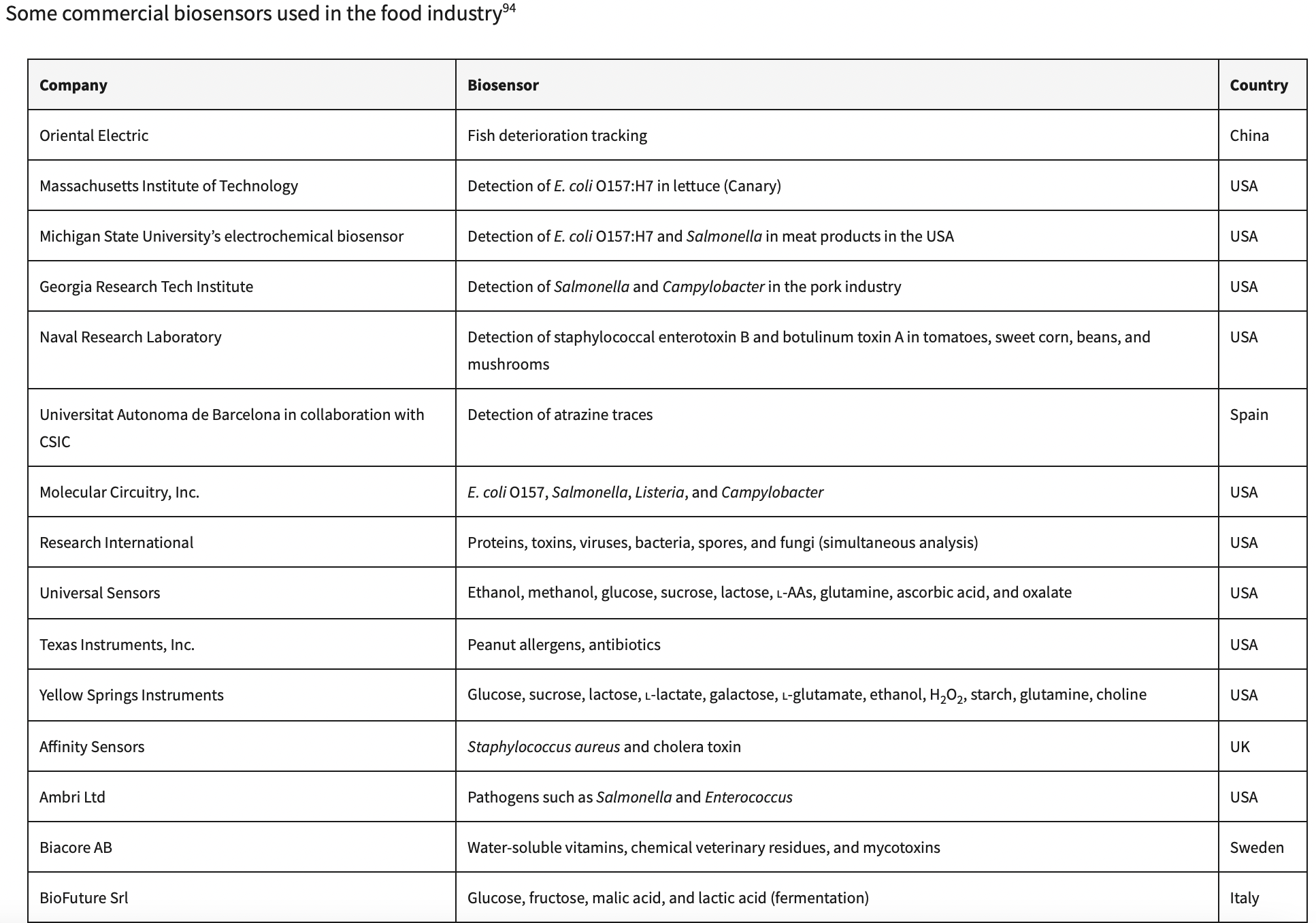 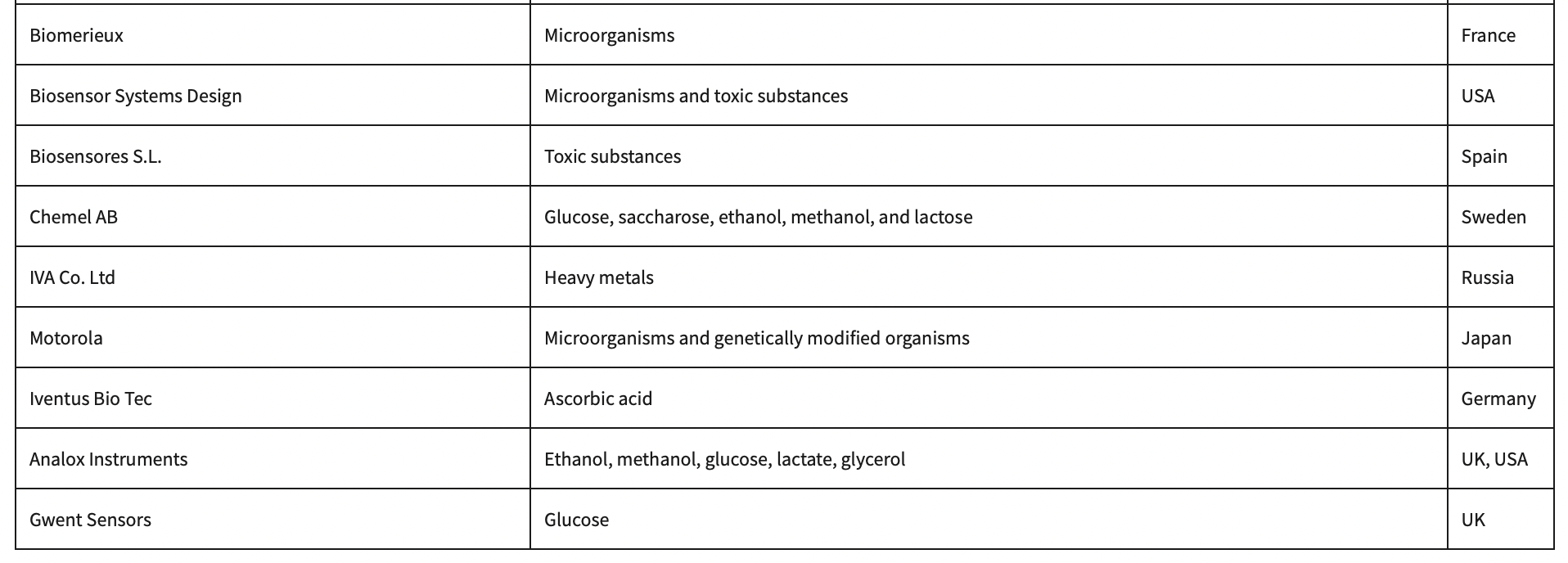 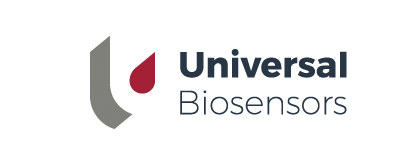 Biosensori commerciali per analisi di alimenti
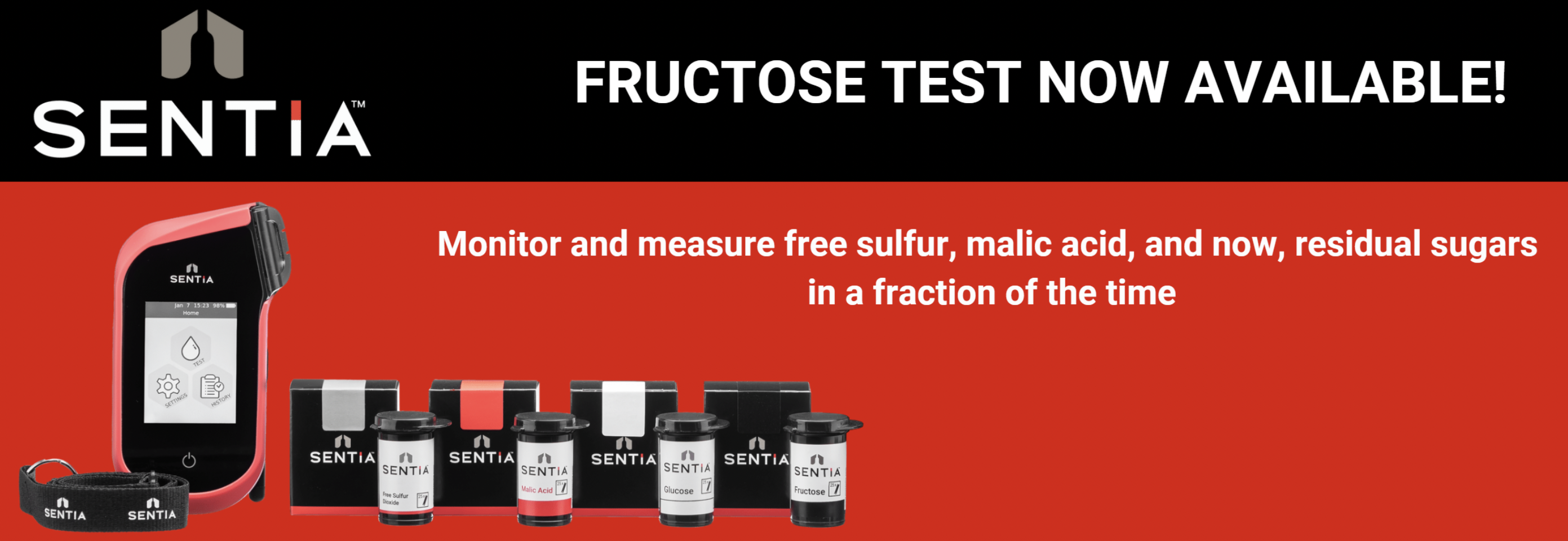 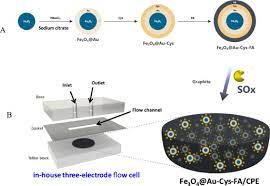 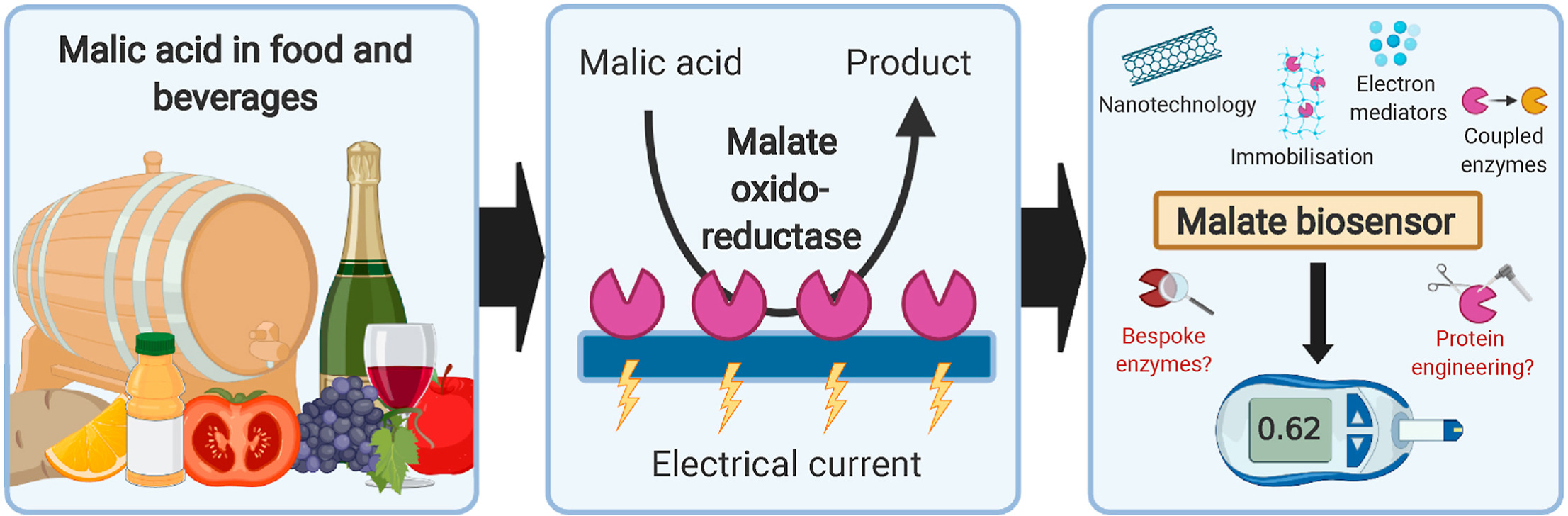 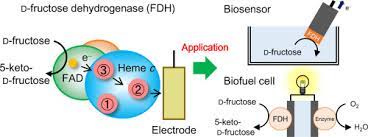 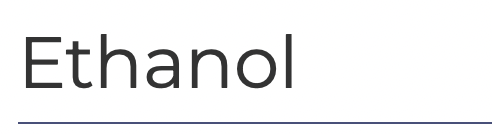 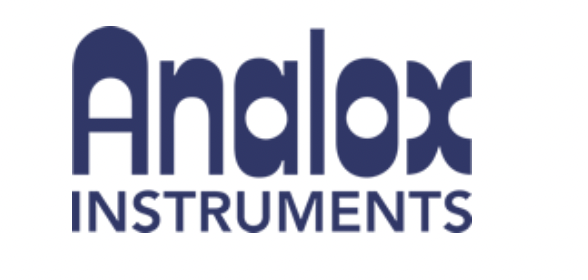 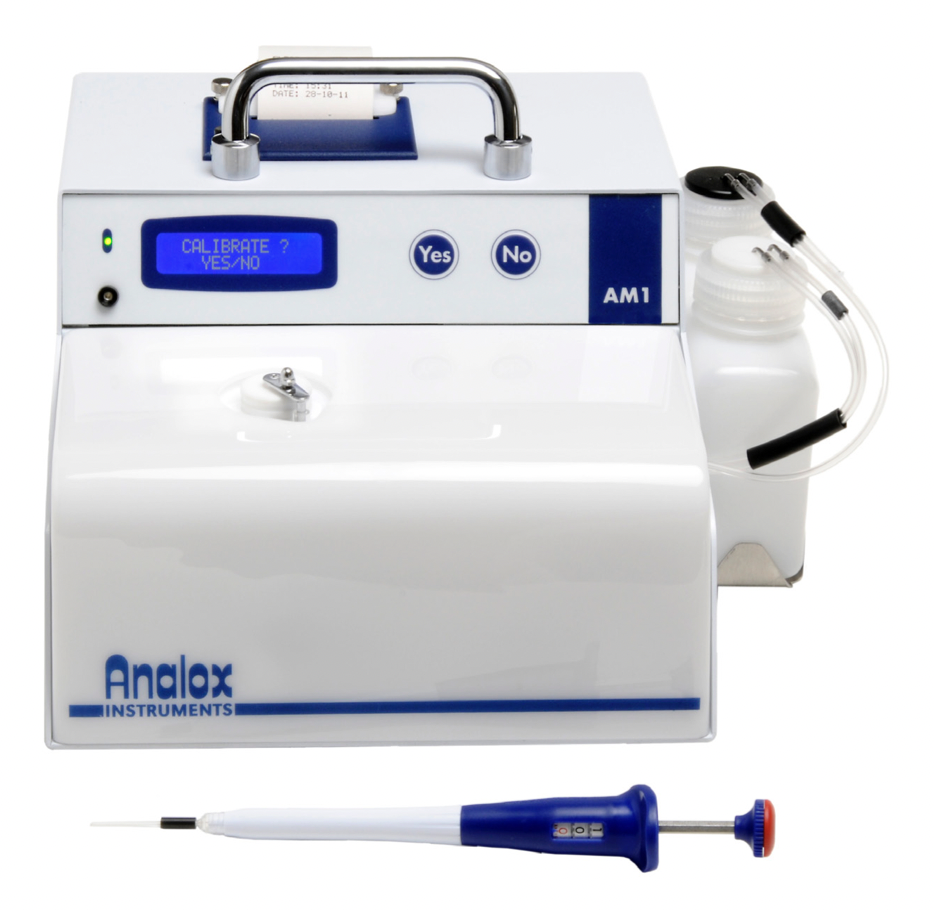 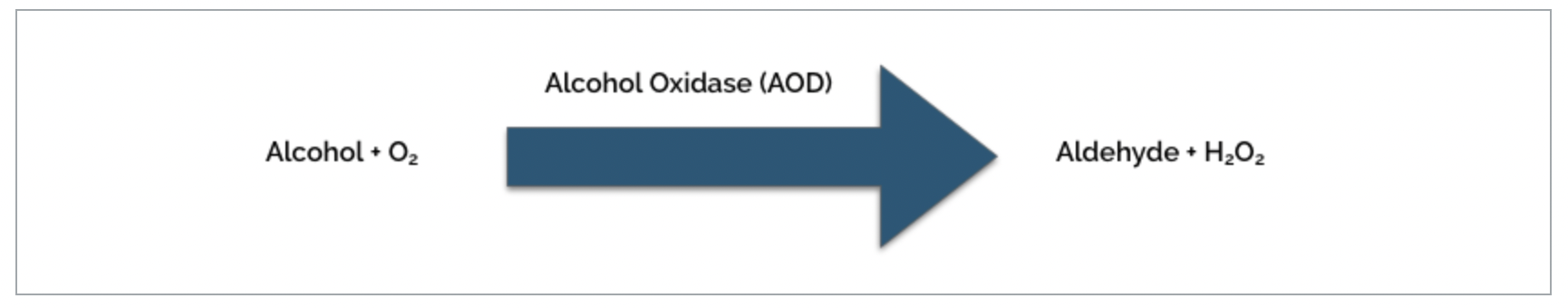 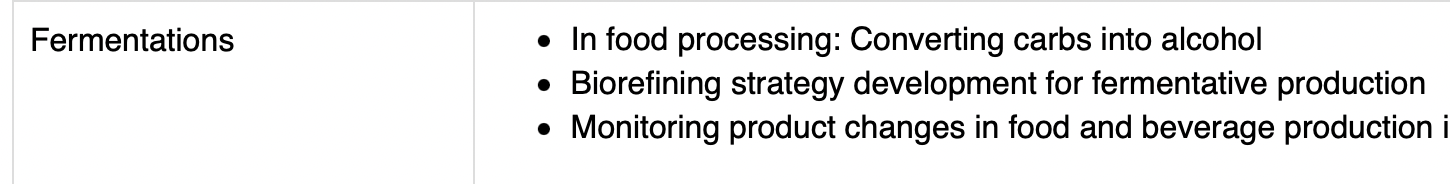 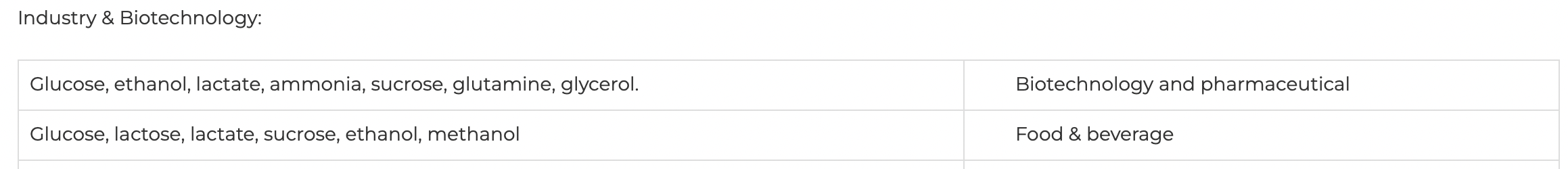